Ошибки в разделении расходов на прямые и косвенные
Ошибки в разделении расходов на прямые и косвенные
Необоснованное отнесение прямых расходов к косвенным может привести к досрочному уменьшению базы по налогу на прибыль (п. 2 ст. 318 НК РФ), и, как следствие, будут грозить пени и штрафы.
Неправомерное отнесение к косвенным расходам затрат, которые должны быть учтены как прямые расходы, является частым нарушением, включенным ФНС в специальный Перечень, за которым должны следить проверяющие (Перечень частых нарушений обязательных требований по налоговому контролю).
Важно
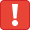 Ошибки в разделении расходов на прямые и косвенные
Расходы для целей налогообложения прибыли
(общая классификация)
расходы, связанные с производством и/или реализацией
внереализационные расходы
косвенные расходы
прямые расходы
(ст. 318 - 320 НК РФ)
уменьшают базу по налогу по мере реализации продукции (работ, услуг), в стоимости которой они учтены
списываются на затраты текущего отчетного (налогового) периода независимо от наличия или отсутствия реализации
относящиеся к услугам можно учитывать в текущем периоде без распределения на НЗП и ГП 
(абз. 3 п. 2 ст. 318 НК РФ)
у торговых организаций уменьшают базу по мере реализации покупных товаров (ст.320 НК РФ)
Ошибки в разделении расходов на прямые и косвенные
Прямые расходы, которые прямо упомянуты в п. 1 ст. 318 НК:
затраты на сырье или материалы, используемые в производстве товаров, комплектующие изделия, полуфабрикаты - те затраты, которые поименованы в подп. 1, 4 п. 1 ст. 254 НК РФ;
расходы на оплату труда персонала, участвующего в производственном процессе, а также соответствующие взносы на обязательное социальное страхование;
суммы амортизации основных средств, используемых при производстве.

Обычно расширяют этот перечень прямых расходов за счет затрат:
 на услуги сторонних организаций, непосредственно связанные с производством продукции (расходы на переработку сырья на давальческой основе, на субподрядные работы и т.д.);
 на аренду и коммунальные платежи по производственным помещениям;
 на страхование производственного оборудования и помещений.
Ошибки в разделении расходов на прямые и косвенные
Механизм распределения затрат на производство и реализацию должен содержать экономически обоснованные показатели, обусловленные технологическим процессом. 
Это подтверждает и судебная практика (Определение КС от 25.04.2019 N 876-О).
Материалы по теме
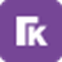 М

Статья «В каких случаях налоговые расходы на ремонт и аренду ОС отнести к прямым» в ГК, 2023, № 15
https://glavkniga.ru/elver/2023/15/6622
Ошибки в разделении расходов на прямые и косвенные
Встречаются расходы, которые исходя из своей сущности могут показаться прямыми, однако в налоговом учете их без проблем можно отнести к косвенным. Пример - амортизационная премия. 

Амортизационную премию (в отличие от обычной амортизации) можно учитывать как косвенный расход вне зависимости от того, как и где используется оборудование, в том числе и когда амортизационная премия начисляется при реконструкции, достройке или модернизации (п. 3 ст. 272 НК РФ; Письмо Минфина от 20.08.2014 N 03-03-06/1/41628).
Ошибки в разделении расходов на прямые и косвенные
Прямые расходы в торговле (ст. 320 НК РФ)
стоимость товаров
транспортные расходы по доставке товаров до склада торговой организации (если такие расходы не включены в стоимость приобретения товаров)
Остальные расходы (кроме внереализационных) относятся у торговых организаций к косвенным расходам. 

Это, например, уплаченные "ввозные" таможенные пошлины и сборы (не включенные в стоимость самих товаров) или затраты на предпродажную подготовку (Письма Минфина от 29.05.2007 N 03-03-06/1/335 от 04.09.2012 N 03-03-06/1/465).
Ошибки в разделении расходов на прямые и косвенные
Торговым организациям нельзя расширять список прямых расходов, ведь тогда пострадает "прибыльная" база периода, в котором они реализованы.

Но есть право выбора, куда относить прочие (нетранспортные) расходы, связанные с приобретением товаров. Их можно включить:
или сразу в базу текущего периода - в качестве самостоятельного косвенного расхода;
или в покупную стоимость товаров - тогда они будут учитываться аналогично прямым расходам, то есть уменьшат "прибыльную" базу только после продажи товара (подп.3 п. 1 ст. 268 НК РФ).